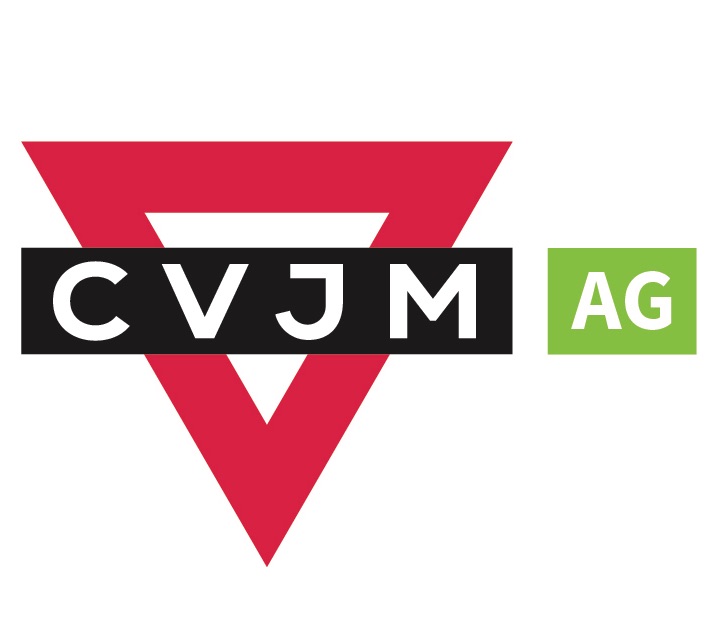 Vernetzung von Anfang an
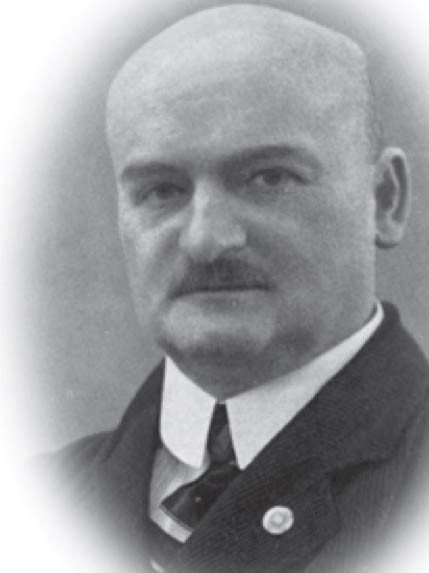 „Wir bildeten eine so genannte Arbeitsgemeinschaft unserer Sekretäre, die Jahr für Jahr zu meist auf Gütern unserer Freunde zusammentrat und die schönsten Früchte zeitigte.“
(v. Hassell)
Paul Herzog, erster 
AG-Generalsekretär
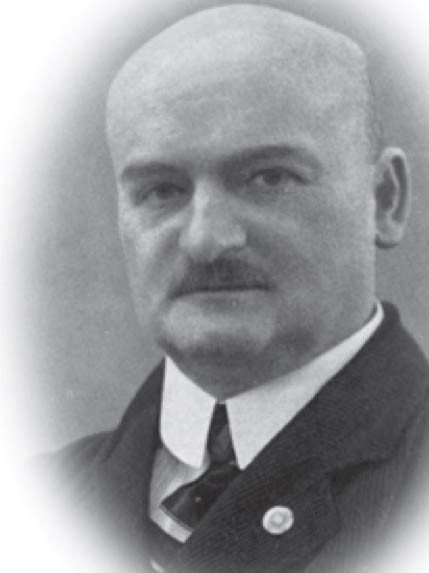 „Was uns Gott mit der ... Sekretärs-Gemeinschaft geschenkt hat, das soll nun für die Vereine selbst und die jungen Männer werden: ein brüderlicher Zusammenschluss, der, will‘s Gott, zu einer neuen Geistesbewegung im CVJM führt.“
Paul Herzog, erster 
AG-Generalsekretär
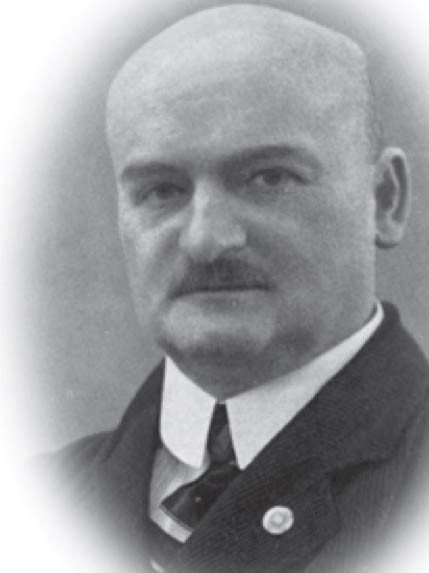 Gott ruft und segnet:
Geistesgaben wecken
Den Sport ernsthaft fördern
Auf junge Mitarbeiter setzen
Beziehungen leben
Paul Herzog, erster 
AG-Generalsekretär